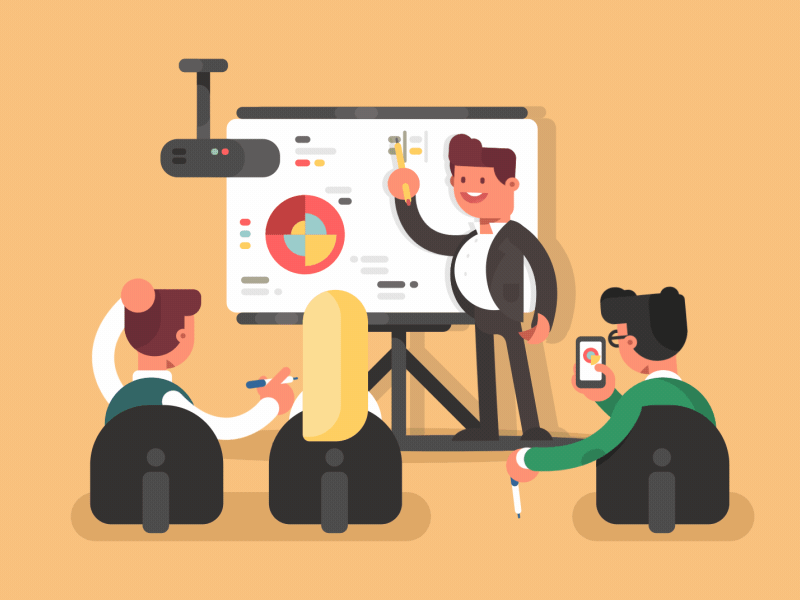 ورشة تدريبية بعنوان 
الانفوجرافيك باستخدام الباور بوينت
الهدف العام
تحسين البيئة التعليمية المحفزة للإبداع والابتكار
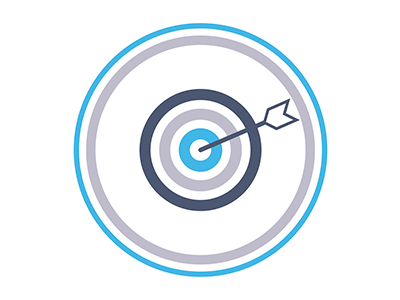 الهدف من الورش
إتقان شاغلي الوظائف التعليمية لمهارات التصاميم بواسطة الانفو جرافيك
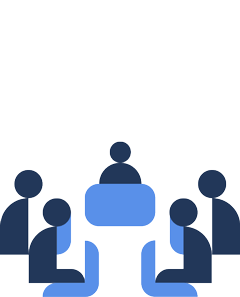 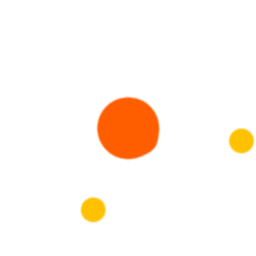 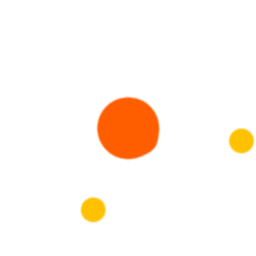 الإنفوجرافيك
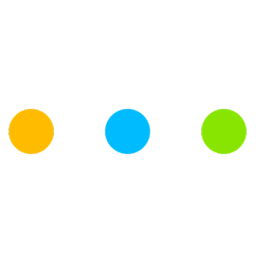 ما هو الإنفوجرافيك؟
هو فن تحويل البيانات والمعلومات والمفاهيم المعقدة الي صور ورسوم يمكن فهمها واستيعابها بوضوح وتشويق ، وهو أسلوب يتميز بعرض المعلومات المعقدة و الصعبة بطريقة سلسة وسهلة وواضحة للقارئ
وايضاً يطلق عليها ( التصاميم المعلوماتية)
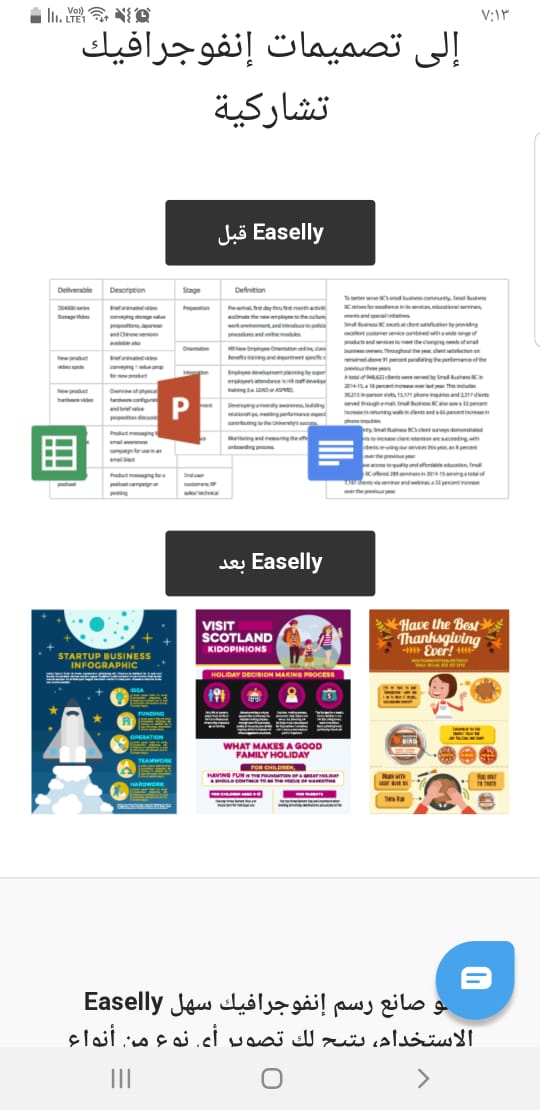 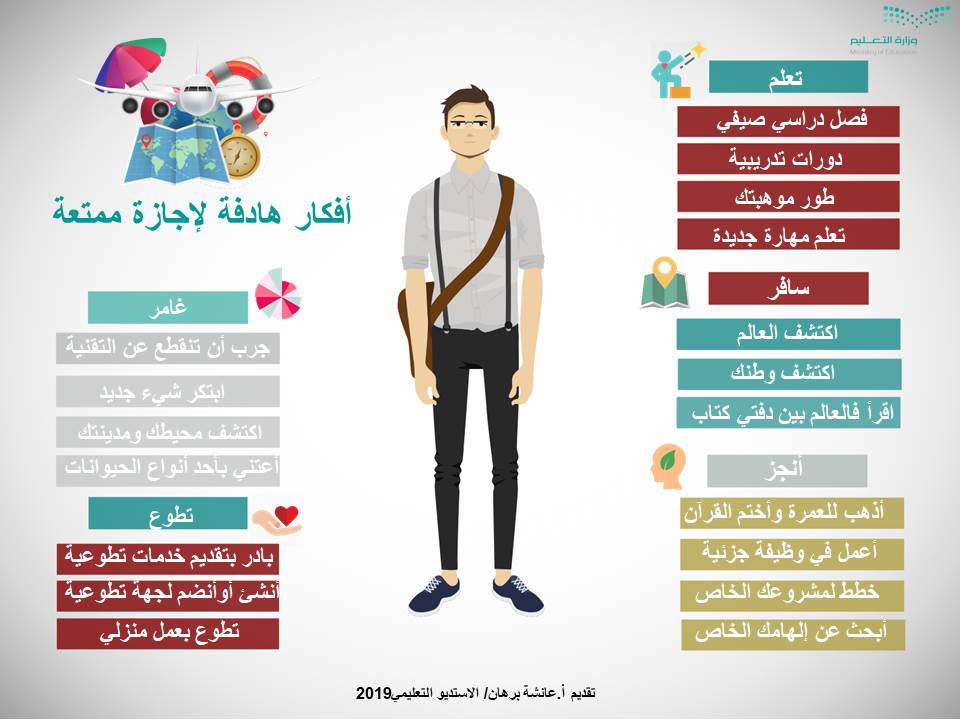 من حيث العرض
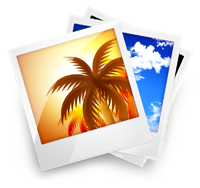 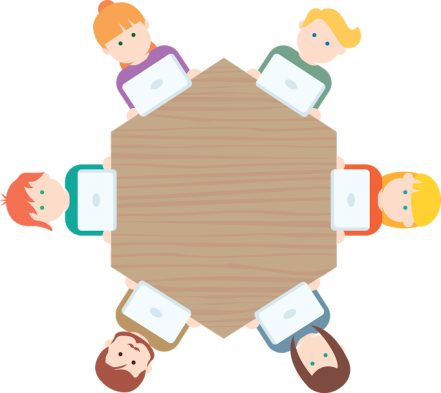 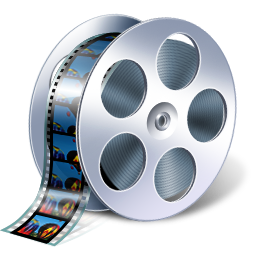 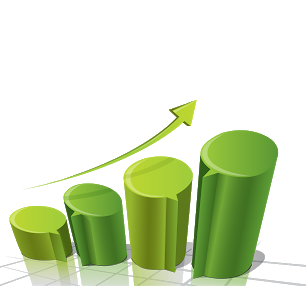 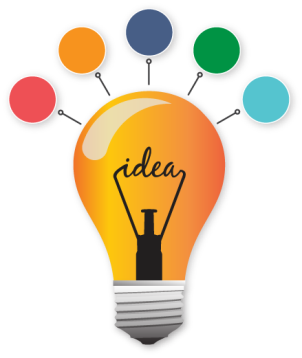 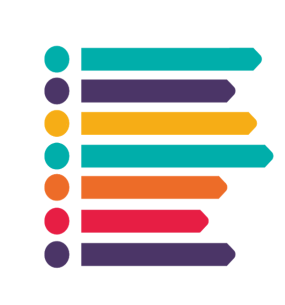 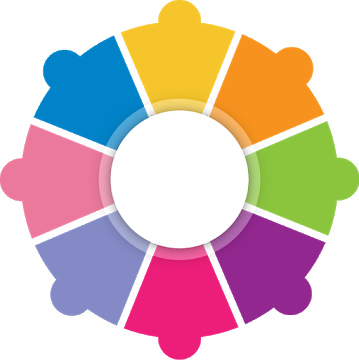 بياني
صوره
قائمة
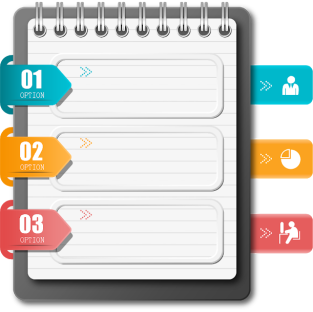 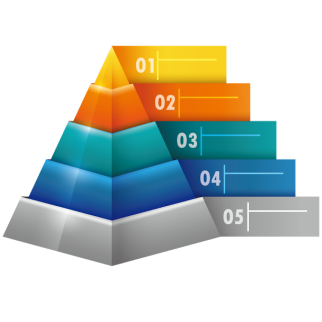 أنواع الانفوجرافيك
تدرج
جدول
علاقة
خريطة
شعاعي
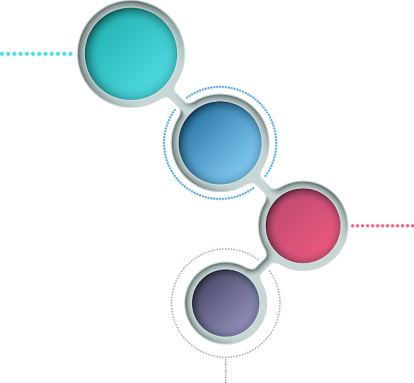 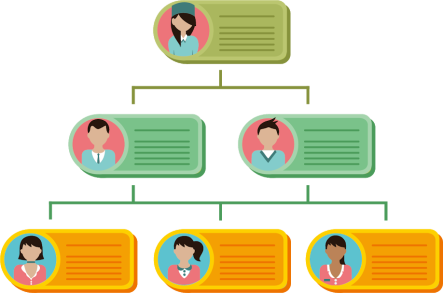 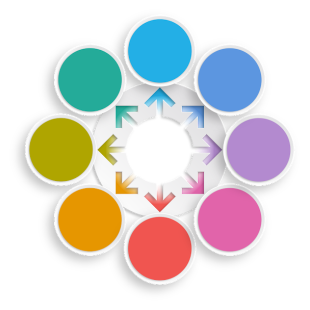 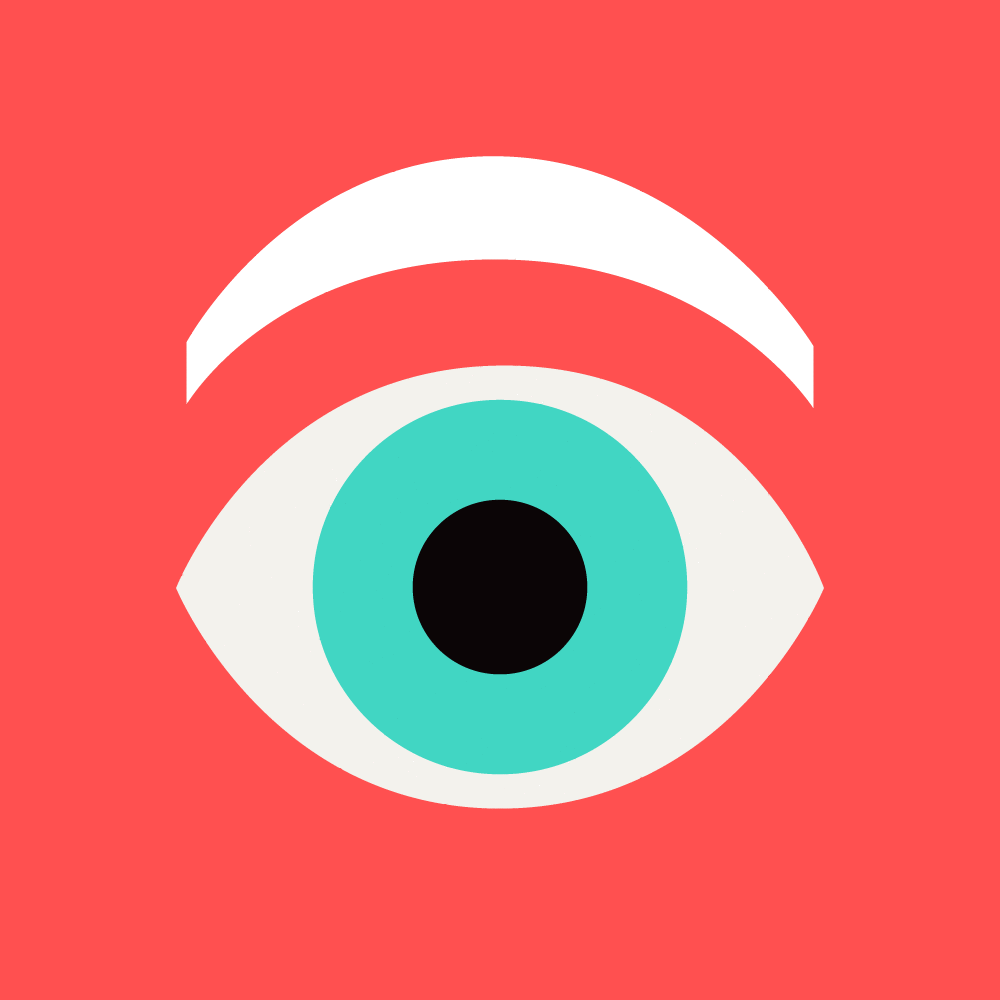 %70
من مستقبلاتنا الحسيه 
موجودة في العينين
لماذا نستخدم الانفوجرافيك؟
%90
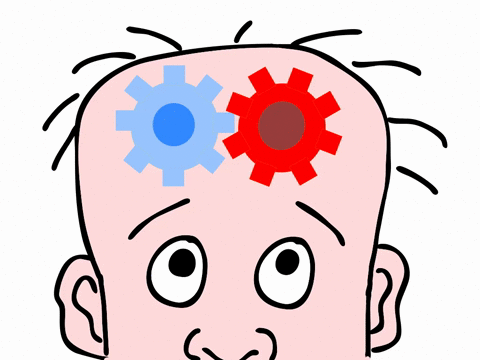 من المعلومات المنقولة 
الى الدماغ  مرئية
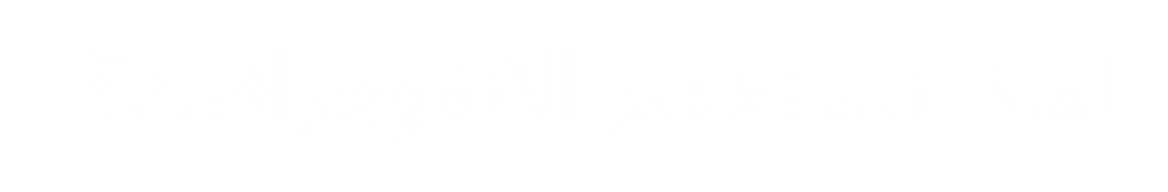 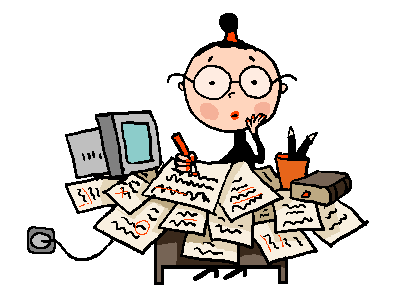 مراحل التصميم الانفوجرافيك
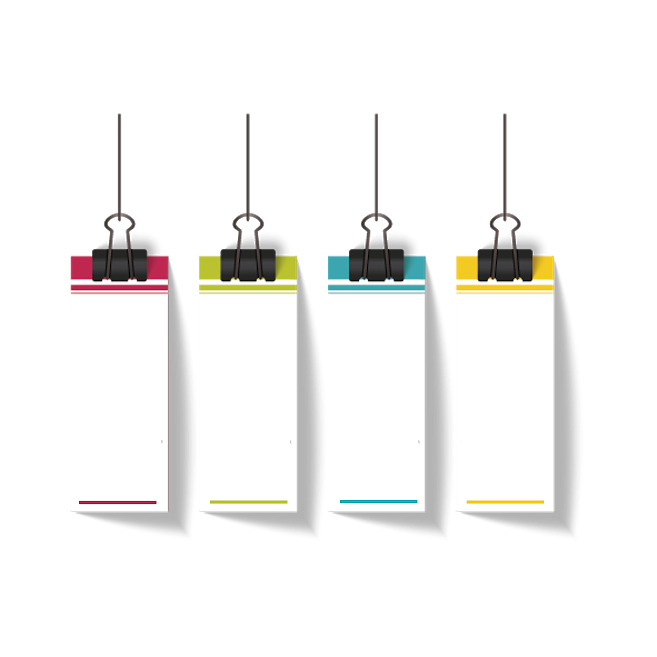 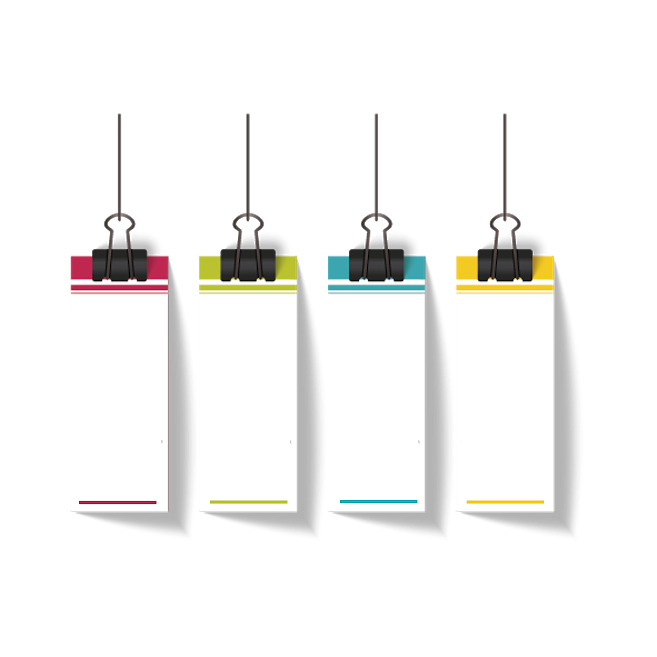 الاخراج
التنسيق
الفلترة
الفكرة
البيانات
الأدوات
التخطيط
البحث
مراحل التصميم الانفوجرافيك
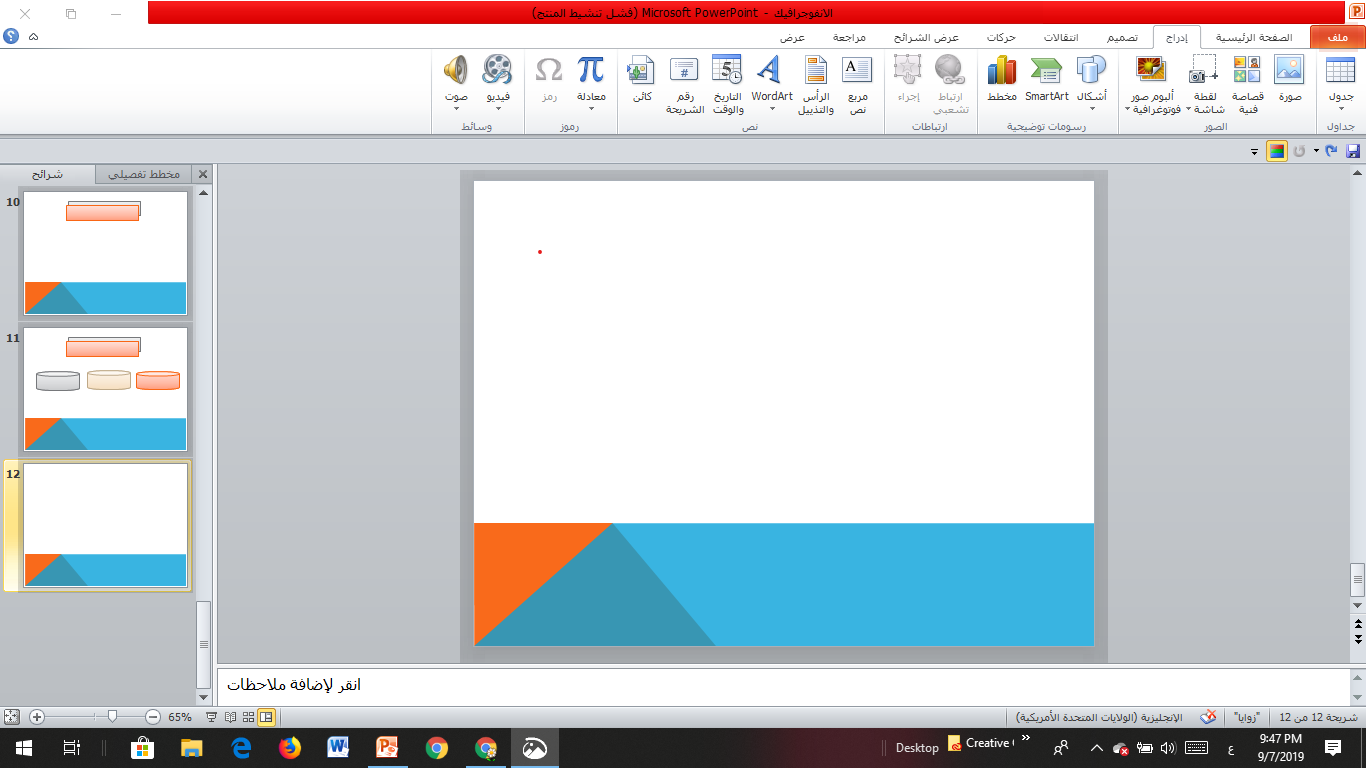 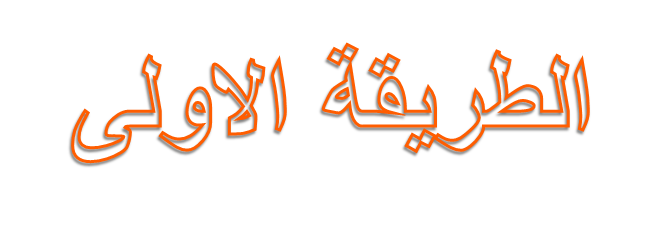 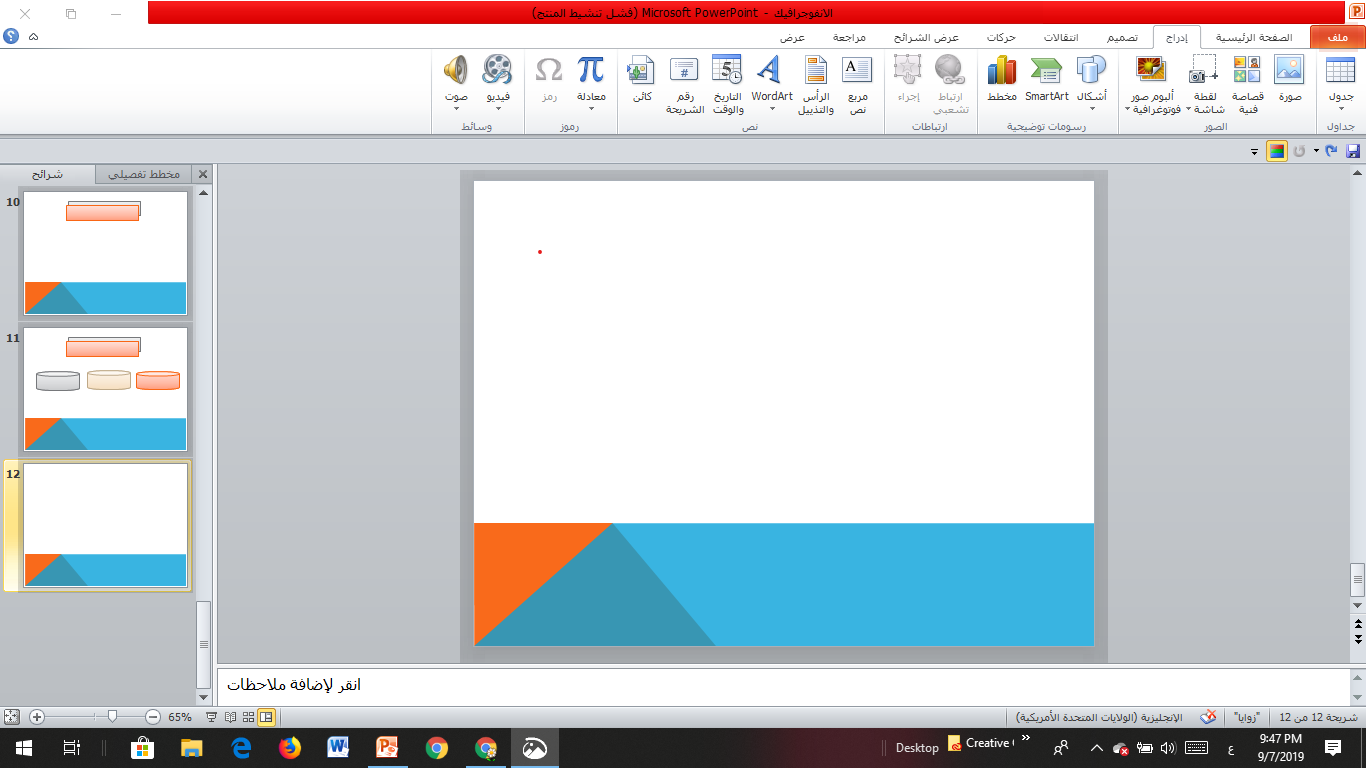 الطريقة الثانية
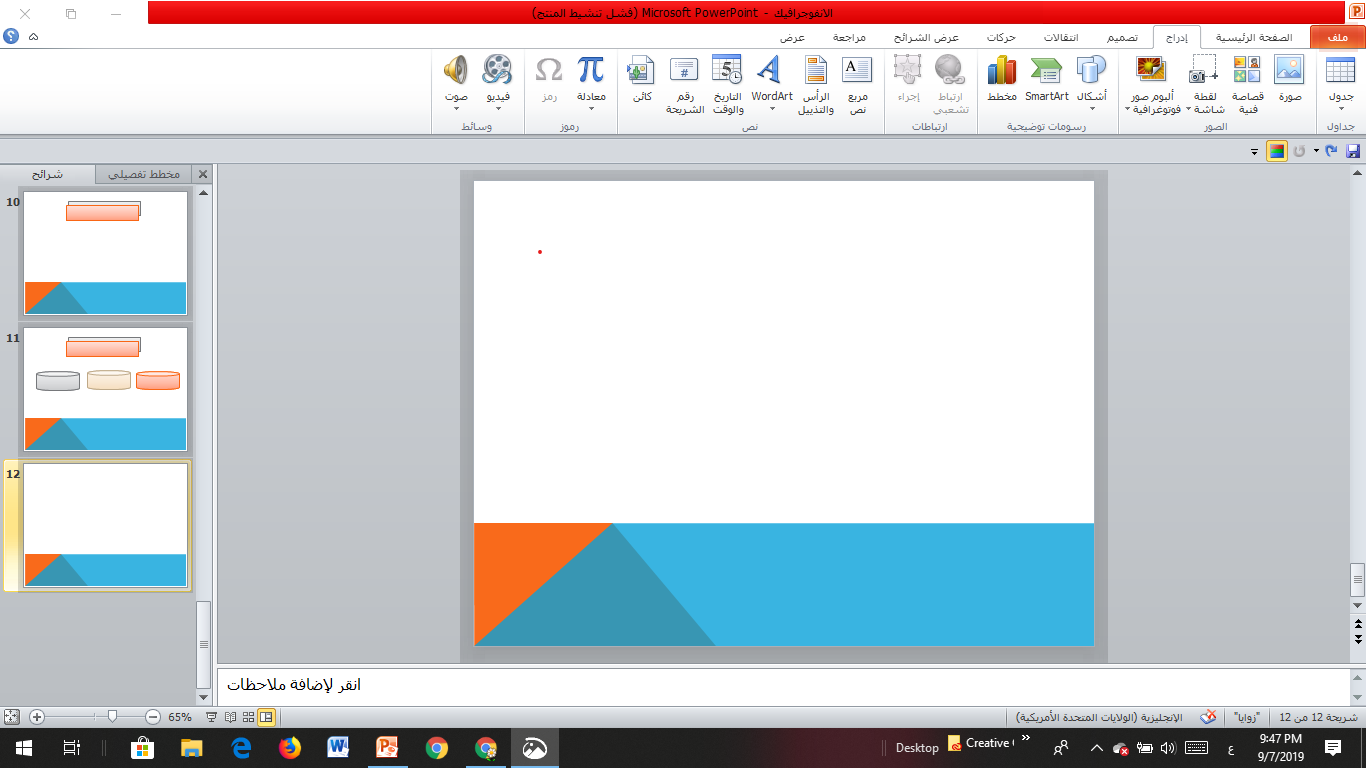 الطريقة الثالثة
https://goo.gl/photos/UzoYZKVVaessZoFP7
www.easel.lyhttp://www.easel.ly
infogram.com infogram.com
venngage.comvenngage.com
piktochart.compiktochart.com
:www.visme.co:www.visme.co
مواقع تصميم انفوجرافيك
الخاتمة
وآخر دعوانا أن الحمد لله رب العالمين والصلاة والسلام على أشرف المرسلين سيدنا محمد وعلى آله وصحبه أجمعين
تقديم: عائشة برهان